Мастер-класс
Использование приёмов 
ТРИЗ-технологии на уроках русского языка и литературы в системе  реализации     ФГОС
Грешнова Инна Павловна, учитель русского языка и литературы 
МОУ СОШ  с. Красная Горка Колышлейского района 
Пензенской области
«Так как дело преподавания есть искусство, то оконченность и совершенство недостижимы, а развитие и совершенствование бесконечны».                                                                                Л. Н. Толстой.«Учение не должно сводиться к беспрерывному накоплению знаний, к тренировке памяти… хочется, чтобы дети были путешественниками, открывателями и творцами в этом мире».                                                                      В.А. Сухомлинский
Приём  «Круги Эйлера»
Учитель
Ученик
Путешественник, открыватель, творец
Совре-менное образо-вание, ФГОС
Развитие и совершенствование
ТРИЗ — теория решения изобретательских задач 

Генрих Саулович Альтшуллер
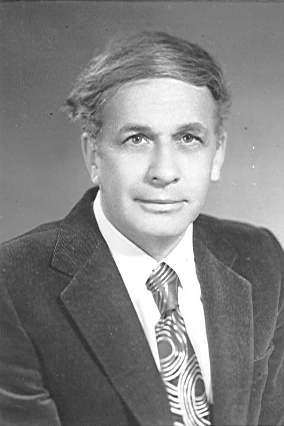 Особенность ТРИЗ-педагогики заключается в том, что она предлагает алгоритмические методы формирования осознанного, управляемого, целенаправленного и эффективного процесса мыследеятельности.
Задачи ТРИЗ-технологии:
•	обучение способам решения творческих задач;
•	обучение способам коллективной познавательной деятельности;
•	формирование открытого мышления, не скованного стереотипами;
•	формирование познавательной активности и интереса;
•	воспитание терпимости при соприкосновении с отличающейся точкой зрения;
•	воспитание позитивного и конструктивного отношения к окружающей действительности.
Урок с использованием элементов технологии ТРИЗ можно строить по следующей модели:
1. Создание эмоционального настроя.
2. Активизация  знаний.
3. Постановка проблемы урока.
4. Знакомство с новой темой.
5. Первичное закрепление нового материала.
6. Подведение итогов урока.
7. Рефлексия.
Прием «Нестандартный вход в урок»
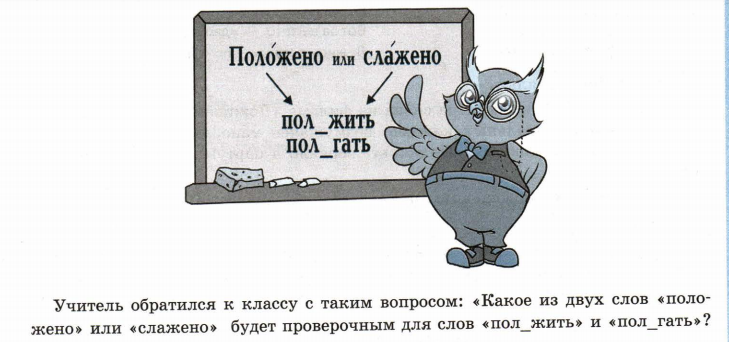 Задание. Прочитайте текст и закончите реплику персонажа. Сформулируйте тему урока. 
Однажды известному театральному режиссеру, основателю ленинградского ТЮЗа А.А. Брянцеву позвонили из школы:
- Вам зво´нит преподавательница…
- Не верю! – прервал Александр Александрович и повесил трубку на рычаг.
Через минуту снова звонок и снова: 
- Вам зво´нит преподавательница…
- Не верю! – И трубка опять повешена.
В третий раз звонок:
- Товарищ Брянцев! Вам зво´нит преподавательница… Почему вы не верите?
- Потому что…
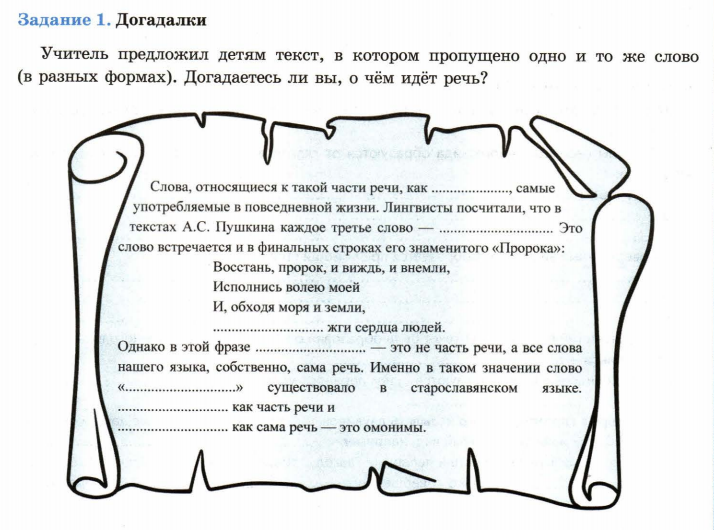 Прием «Интеллект –карта»
ДРУЖБА
ПРИЙТИ НА ПОМОЩЬ ДРУГУ
ДОВЕРИЕ
ГОТОВНОСТЬ
уверенность в искренности и честности друга
СОВПАДЕНИЕ
ИНТЕРЕСОВ
ПРИВЫЧЕК
УВЛЕЧЕНИЙ
МНЕНИЙ
радоваться успехам товарища
способность
прощать друга
принимать дружескую критику
поддержка
во всех начинаниях
Прием «ТРИЗ-игра»
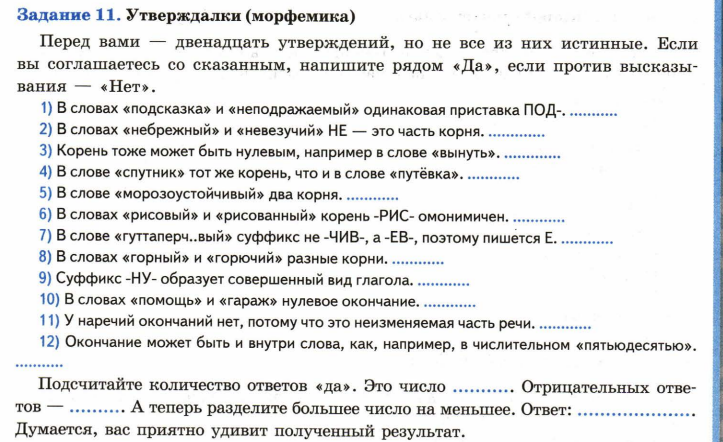 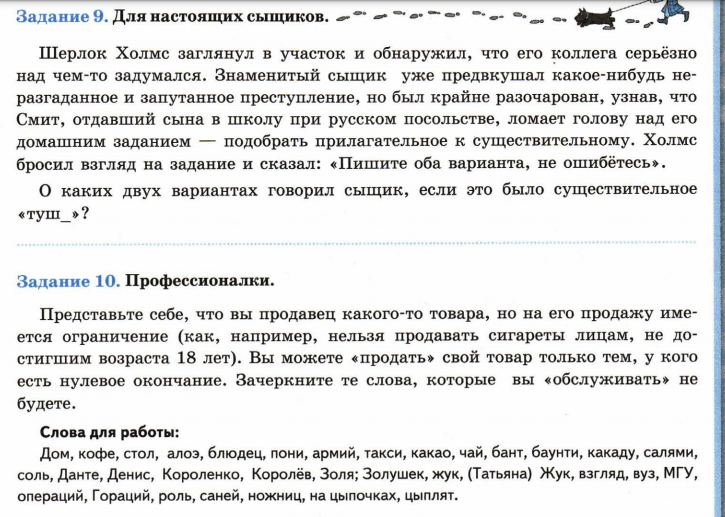 «ТРИЗ-загадки»
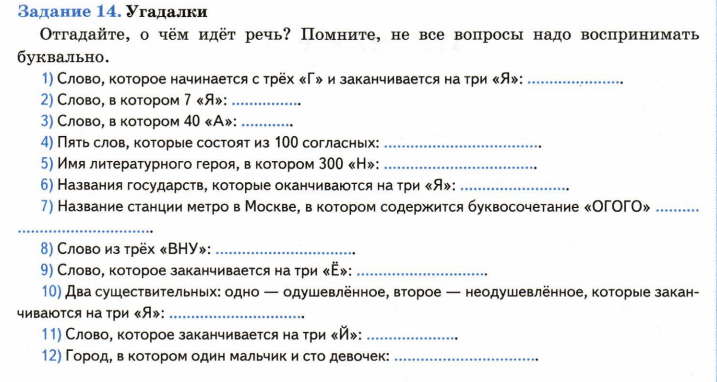 Приём «Круги Эйлера»
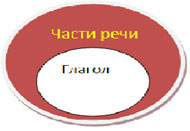 1. Сходи, дочка, в магазин. 
2. В лесу проснулись птицы.
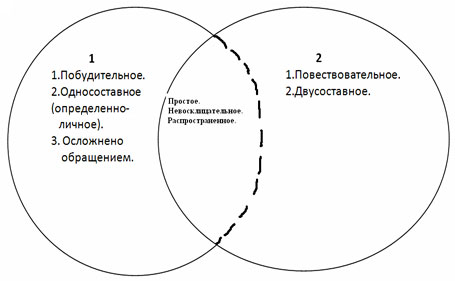 Модель «Создай паспорт»
Модель «Элемент–имя признака – значение признака»
Обучение, построенное на усвоении конкретных фактов, изжило себя в принципе,ибо факты быстро устаревают, а их объем стремится к бесконечности.А. Гин